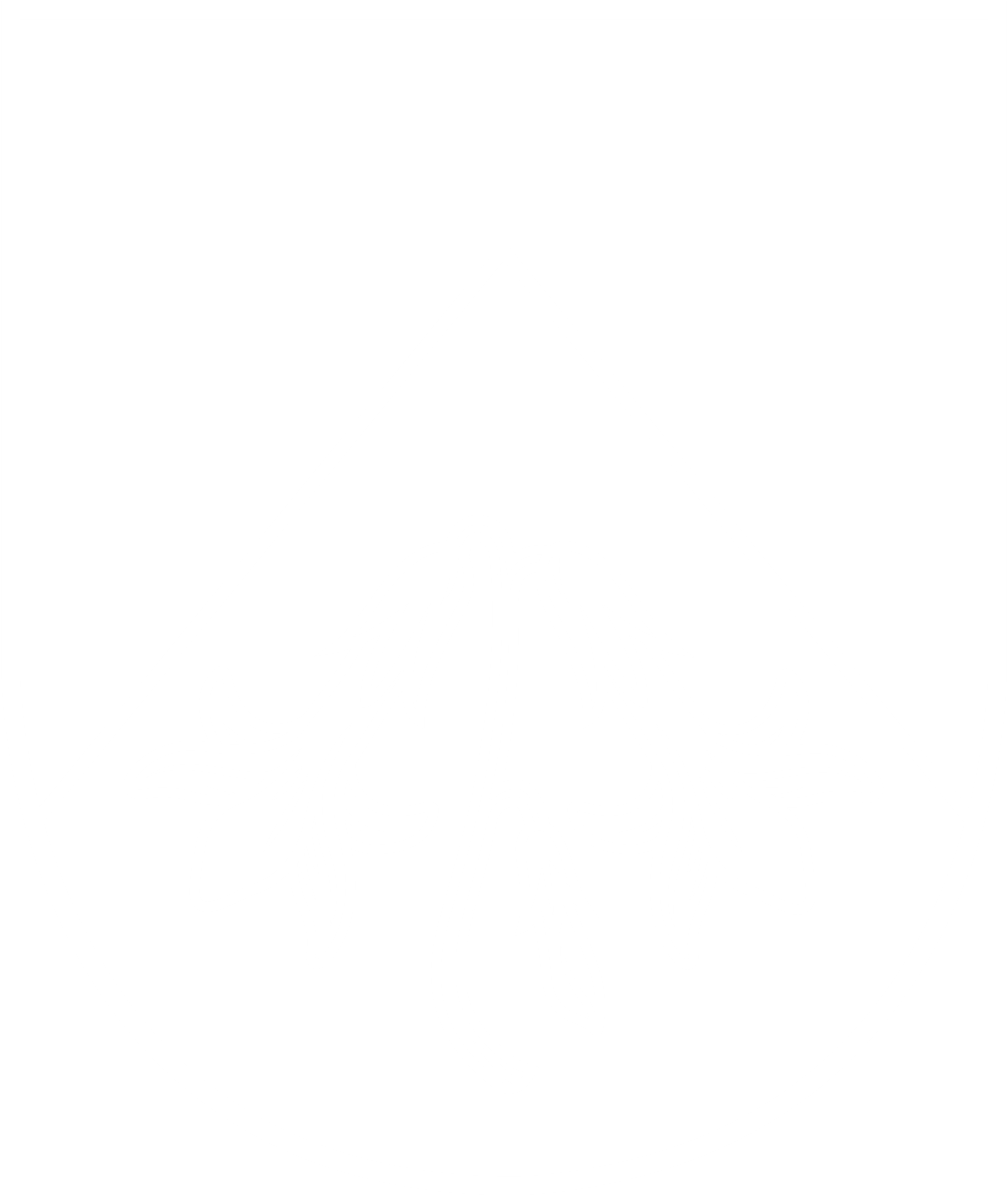 ĀDAŽU NOVADS
Sabiedrisko pakalpojumu nodrošināšana Carnikavas pagastā
09.10.2024.
Daži fakti par laiku pirms ATR
09.10.2024.
1 modelis sabiedrisko pakalpojumu sniegšanai novadā
Pašvaldību likums, 4.pants- Autonomās funkcijas
1) organizēt iedzīvotājiem ūdenssaimniecības, siltumapgādes un sadzīves atkritumu apsaimniekošanas pakalpojumus neatkarīgi no tā, kā īpašumā atrodas dzīvojamais fonds;
Ūdenssaimniecības pakalpojuma likums, 6. panta pirmā daļa nosaka, ka pašvaldība organizē ūdenssaimniecības pakalpojumu sniegšanu savā administratīvajā teritorijā. Dome nosaka pašvaldības iestādi, kas pašvaldības administratīvajā teritorijā sniedz sabiedriskos ūdenssaimniecības pakalpojumus un citus noteikta veida ūdenssaimniecības pakalpojumus, vai pilnvaro komersantu sniegt sabiedriskos ūdenssaimniecības pakalpojumus, noslēdzot ar to līgumu par šādu pakalpojumu sniegšanu. 
Tas  pats attiecas uz siltuma sabiedriskā pakalpojuma nodrošināšanu attiecīgās nozares normatīvajos aktos
09.10.2024.
Domes lēmumi /2022.-2024./
Mērķis 
Centralizētie ūdenssaimniecības un siltumapgādes pakalpojumi visā Ādažu novadā jānodrošina vienoti, un tie sniedzami ar viena pakalpojuma sniedzēja spēkiem, tādējādi samazinot administratīvos resursus, nodrošinot viena veida pakalpojumu sniegšanas, finanšu līdzekļu izlietošanas un saimnieciskās attīstības kārtību.
   Pakalpojumu sniedzēju maiņa jānodrošina no 2024.gada 1.novembra.
09.10.2024.
Izmaiņas P/a Carnikavas komunālserviss darbībā pēc 01.11.2024.
Ar 2024.gada 1.janvāri aģentūrai ir palielinājies pašvaldības apsaimniekojamo īpašumu apjoms - nodotas izglītības iestāžu ēkas un pakļautībā nodots tehniskais personāls.
Pieaug kopīgais aģentūras saimniecisko darbu apjoms (pašvaldības īpašumi, teritorijas kopšana, labiekārtošana, ielu/ceļu uzturēšana, sadzīves atkritumu, vides jaut. u.c.) realizēto projektu, investīciju projektu apjoms, tiek noteikti papildu uzdevumi – piem., pašvaldības meliorācijas sistēmu uzturēšana u.c.
09.10.2024.
Kad jāpārslēdz līgumi?
Pakalpojumu sniegšanas kārtība pēc 01.11.
Kādu norēķinu sistēmu izmantos?
Kur varēs klātienē saņemt konsultāciju?
09.10.2024.
Par līgumu tipiem1.Ja līgumu par saņemtajiem pakalpojumiem slēdz individuālās mājas īpašnieks
SIA Ādažu ūdens
Līgumu var noslēgt par ūdens un/vai notekūdeņu savākšanu.
Pēc 01.11.2024. SIA Ādažu ūdens aicinās pakāpeniski pārslēgt līgumus.
Norēķinu informācija tiks sniegta rēķinā par sniegtajiem pakalpojumiem.
Saglabāsies līdzšinējā rādījumu ziņošanas kārtība. Atgādinām attālināmi nolasāmo skaitītāju rādījumi nav jāiesniedz.
09.10.2024.
Kā veidojas 1 rēķina sagatavošanas izmaksas, ja klients izvēlas tiešos norēķinus?
Ielieciet savu kalkulāciju
09.10.2024.
Jauno pakalpojumu sniedzēju konktakti
SIA Ādažu ūdens
SIA Ādažu namsaimnieks
Gaujas iela 16, Ādaži
Stacijas ielā 5 (klientu apkalpošanas centrā) iepriekš vienojoties, otrdienās plkst 9.30-15.30
klienti@adazuudens.lv
info@adazuudens.lv
Tālrunis 25900657 Carnikavas pagasta iedzīvotājiem
www.adazuudens.lv
Gaujas iela 16, Ādaži
Stacijas ielā 5 (klientu apkalpošanas centrā) iepriekš vienojoties, otrdienās plkst 9.30-15.30
info@adazunamsaimnieks.lv
Tālrunis 67996660
www.adazunamsaimnieks.lv
09.10.2024.
Jautājumi un atbildes, ko iedzīvotāji jautājuši, atrodami šajā saitē
https://www.adazunovads.lv/lv/jaunums/jautajumi-un-atbildes-par-pa-carnikavas-komunalserviss-reorganizaciju
09.10.2024.
Pašvaldības kontakti saziņai
Jautājumus lūdzam sūtīt dome@adazunovads.lv
09.10.2024.
Paldies par uzmanību!
09.10.2024.